Chapter OneThe Nature and Importance of Leadership
LEADERSHIP
Andrew J. DuBrin, 7th Edition
1
Learning Objectives
Explain the meaning of leadership and how it differs from management.
Describe how leadership influences organizational performance.
Pinpoint several important leadership roles.
Identify the major satisfactions and frustrations associated with the leadership role.
Describe a framework for understanding leadership.
Recognize how leadership skills are developed.
Pinpoint several traits, behaviors, and attitudes of a successful follower.
2
The Meaning of Leadership
The ability to inspire confidence and support among the people who are needed to achieve organizational goals.

Leadership Effectiveness refers to attaining desirable outcomes such as productivity, quality, and satisfaction in a given situation.

Leadership Process elements include:
Leader
Group Members
Context of the Situation
3
[Speaker Notes: Leadership is needed at all levels in an organization and can be practiced to some extent even by a person not assigned to a formal leadership position.
The ability to lead others effectively is a rare quality.
It becomes even more rare at the highest levels in an organization because the complexity of such positions requires a vast range of leadership skills.
This is one reason that firms in search of new leadership seek out a select group of brand-name executives with proven track records.
It is also why companies now emphasize leadership training and development; and some universities offer executive style graduate programs.]
Leadership is a Partnership and a Shared Responsibility
Leadership is a partnership between leaders and group members and thus involves a sharing of leadership responsibility.
The power between leaders and group members is approximately balanced meaning this partnership occurs when control shifts away from authoritarianism toward shared decision making.
Additionally, leadership often shifts depending on the expertise needed as most relevant at the moment.  What this means is that the most senior individual on a work team is not always the leader based on seniority.
4
[Speaker Notes: Balance and Hesed (mutual accountability and responsibility) are related.]
Leadership is a Partnership and a Shared Responsibility
Factors necessary for a valid partnership and shared responsibility include:

Exchange of purpose
A right to say no
Joint accountability
Absolute honesty

The leadership role within a team is seldom the responsibility of only one person.
Leadership may shift, depending on whose expertise is the most relevant at the moment.
5
[Speaker Notes: Joint accountability is centered on the concept of Agency Theory]
Leadership is a Relationship
Leadership is a relationship between the leader and the people being led.

“Leadership isn’t something you do to people.  It’s something you do with them.”  - Ken Blanchard

How leaders build this relationship has changed as technology and the use of social media and email has increased.
6
[Speaker Notes: A concept called “Reverse Mentoring” has sought to address the technology issue and the generational gap that persists.]
Leadership vs. Management
MANAGEMENT:
LEADERSHIP:
Provides order, consistency, and predictability
Top-level managers manage/maintain organizations
Implements a vision
Effective managers also lead
Provides change and adaptability

Top-level leaders transform organizations

Creates a vision
Effective leaders also manage
7
Leaders versus Managers
8
[Speaker Notes: Kotter – “Top-level leaders are likely to transform their organizations, whereas top-level managers just manage (or maintain) organizations.

In short, the difference between leadership and management is one of emphasis.]
Does Leadership Impact Organizational Performance?
Research shows leadership matters when:
Leader is perceived to be responsible and inspirational.
Leaders throughout the organization are involved in making decisions and these individuals are knowledgeable about the problem to be resolved.
Leaders change, company performance changes.
Statistical analysis suggests the leader might be responsible for between 15-45 percent of a firm’s performance.
Study findings have shown the leader’s activities have a 66 percent probability of achieving a positive outcome in an organization’s performance.
9
[Speaker Notes: Greenbaum says, “Leadership is critical. You are required to have a vision of what the business can be, and communicate the vision to the company officers and franchisees.”

Reminiscent of Plato’s Cave – paraphrase.]
The Anti-Leadership Argument:Leadership Does Not Matter
Arguments against the importance of leadership include:

Substitutes exist for leadership; factors in the work environment that provide guidance and incentives to perform, make the leader’s role almost superfluous

Leaders can be irrelevant; people lead themselves and outside influences can overwhelm them; factors outside the leader’s control have a larger impact on business outcomes than do leadership actions

Organizational systems are far too complex to attribute success to leadership; forces outside the leader’s control determine a company’s fate
10
Substitutes for Leadership
At times, competent leadership is not necessary, and incompetent leadership can be counterbalanced by factors in the work situation.
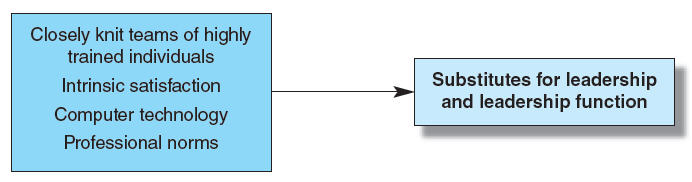 11
[Speaker Notes: What does this statement mean?]
Leadership Roles
Figurehead
Spokesperson
Negotiator
Coach and Motivator
Team Builder
Team Player
Technical Problem Solver
Entrepreneur
Strategic Planner
Executor
12
[Speaker Notes: These ten roles come mainly from Mintzberg’s research.

HBR found, the most basic role for corporate leaders is to release the human spirit that makes initiative, creativity, and entrepreneurship possible.]
Is Leadership Satisfying or Frustrating?
Satisfying:
Frustrating:
Uncompensated overtime
Too many “headaches”
Perform – or – perish
Insufficient authority
Loneliness
Too many people problems 
Organizational politics
Pursuit of conflicting goals
Unethical perceptions
Power and prestige
Help others grow & develop
Increase income
Respect & status
Opportunity to advance
“Being in on” things
Control money & other resources
13
[Speaker Notes: What is your general sense of leadership here, satisfying or frustrating?]
Our Framework for Studying Leadership
Leadership is a function of both the leader – those being led – and the complexity of the situational and environmental context.
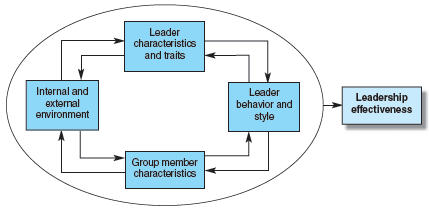 14
[Speaker Notes: This is a holistic framework that encompasses the entire textbook. Very dynamic.]
A Closer Look at Leadership Effectiveness
Whether or not a leader is effective depends on four sets of variables:
Leader Characteristics & Traits –
Leader’s inner qualities that help the leader function effectively in many situations
Examples include self-confidence and problem-solving ability
Leader Behavior & Style –
Activities the leader engages in, including his/her characteristic approach
Examples include participative leadership, task-orientation behavior
Group Member Characteristics –
Attributes of the group members 
Examples include their intelligence and high level of motivation assist the leader with doing an outstanding job
Internal & External Environment – 
Elements/forces of the situation that may or may not be within the leader’s control
Examples include economy, diversity of workforce, organizational culture
15
Skill Development in Leadership
Studying the textbook assists with developing your personal leadership skills through the following textbook elements:

Conceptual information and behavioral guidelines
Conceptual information demonstrated by examples and brief descriptions of leaders in action
Experiential exercises
Feedback on skill utilization, or performance, from others
Practice in natural settings
16
[Speaker Notes: Leadership skills are in high demand.]
Followership:  Being an Effective Group Member
To be an effective leader, one needs good followers.
Leaders cannot exist without followers.

Key Aspects of Effective Group Members:
Types of followers (model as defined by Barbara Kellerman, Harvard Business School)
Personal characteristics of productive followers
Importance of collaboration between leaders and followers

Followers differ in their individual engagement approach to being a group member
17
TYPES OF FOLLOWERS
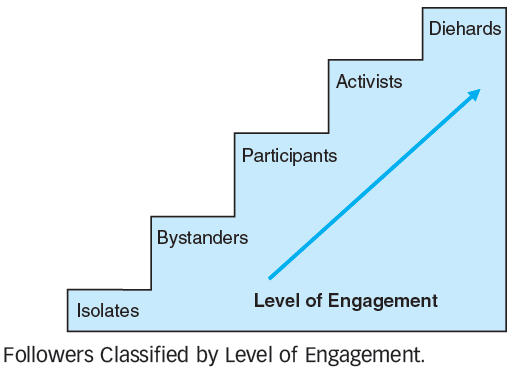 18
[Speaker Notes: Isolates – detached, passively support
Bystanders – free riders, low internal motivation
Participants – invest some time/money
Activists – heavily invested, enthusiastic (pro or con)
Diehards – super-engaged, willing to sacrifice for cause]
Types of FOLLOWERS
ISOLATES:
Completely detached
There to do what they must to get by and nothing more
Alienated from the system, the group, the organization
Silent and ignored

By default, they strengthen leaders who already have the upper hand



From “Followership” by Barbara Kellerman, Harvard Business School
19
Types of FOLLOWERS
BYSTANDERS:
Observe, but do not participate
Make deliberate decisions to stand aside and disengage from leaders and the group dynamic
Their withdrawal is a declaration of neutrality that amounts to support for whoever 
They do nothing even when doing something is not especially costly or especially risky
Free riders – content to let others make the group’s decisions and do the group’s work

The fact is that followers who stand by and do nothing give other followers a bad name – to withdraw is to cede to those who have more power, authority, & influence than do we to make decisions.

From “Followership” by Barbara Kellerman, Harvard Business School
20
Types of FOLLOWERS
PARTICIPANTS:
Are in some way engaged
They either clearly favor their leaders and groups and organization – OR – they are clearly opposed
They invest their engagement to try to have an impact
By and large, leaders WANT followers who are participants – assuming they are in support and not in  opposition
There are those followers who while generally supportive of their leader and of the organization of which they are members, nevertheless go their own way


From “Followership” by Barbara Kellerman, Harvard Business School
21
Types of FOLLOWERS
ACTIVISTS:
Feel strongly about their leaders and act accordingly
They are eager, energetic, and engaged
They work hard either on behalf of their leaders – OR – to undermine and unseat them
They are either a major resource or a major bane
They care – they care a great deal
They care about their leaders, pro or con
They care about each other, presumably pro
They care about the whole of which they are a part
They can be dangerous when they are so determined to have an impact that is ill-considered or wrongheaded
They should be watched and they should be judged

From “Followership” by Barbara Kellerman, Harvard Business School
22
Types of FOLLOWERS
DIEHARDS:
Are prepared to die if necessary for their cause, whether an individual, an idea, or both
Deeply devoted to their leaders – OR – ready to remove them from positions of power, authority, and influence by any means necessary
Defined by their dedication
Is all-consuming – it is who you are – it determines what you do
They are rare – fortunately
There are only so many diehards a society can take – And, there are only so many followers willing to play the part
Once exception is the military – subordinates follow orders – everyone, from top to bottom, is prepared to be wounded or even killed in battle
From “Followership” by Barbara Kellerman, Harvard Business School
23
Summary
Leadership is a long-term partnership and shared responsibility between leaders and group members.  When effective, leadership inspires confidence and support among people who are needed to achieve organizational goals.
Although some research supports the theory leaders do affect organizational performance, the concepts of substitutes, leader irrelevance, and complexity theory offer an alternative view.
Leadership involves carrying out at least ten different roles.
There are many sources of both satisfaction and frustration to leaders.
Leadership is a function of leader characteristics and traits, leader behavior and style, group member characteristics, and the internal and external environments.
Leadership is multilevel, involving the individual, the small group, and the organization.
To be an effective leader, one needs good followers.
Followers differ in terms of their engagement to the firm’s goals.
24
[Speaker Notes: Kelley says effective followers have 4 essential qualities: self-management; commitment; competence/focus; and courage. 

I equate these to an important sequence in the executive role: identity; community; integrity; and service.]